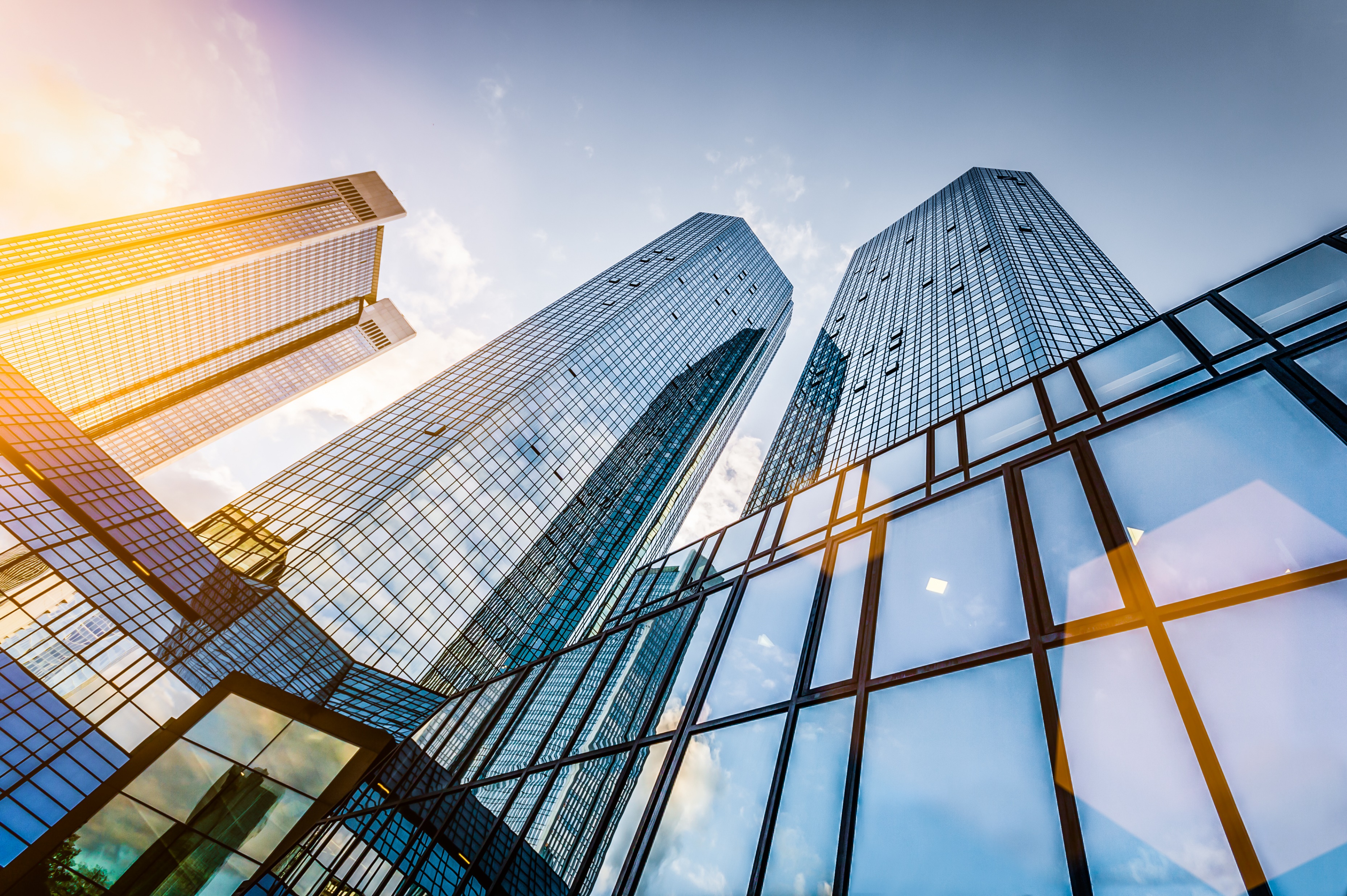 "Statistical-Based Maintenance for Aboveground Gas Risers in Domestic High-Rise Buildings“
Hazards 33, IChemE
7–9 November 2023, Birmingham, UK
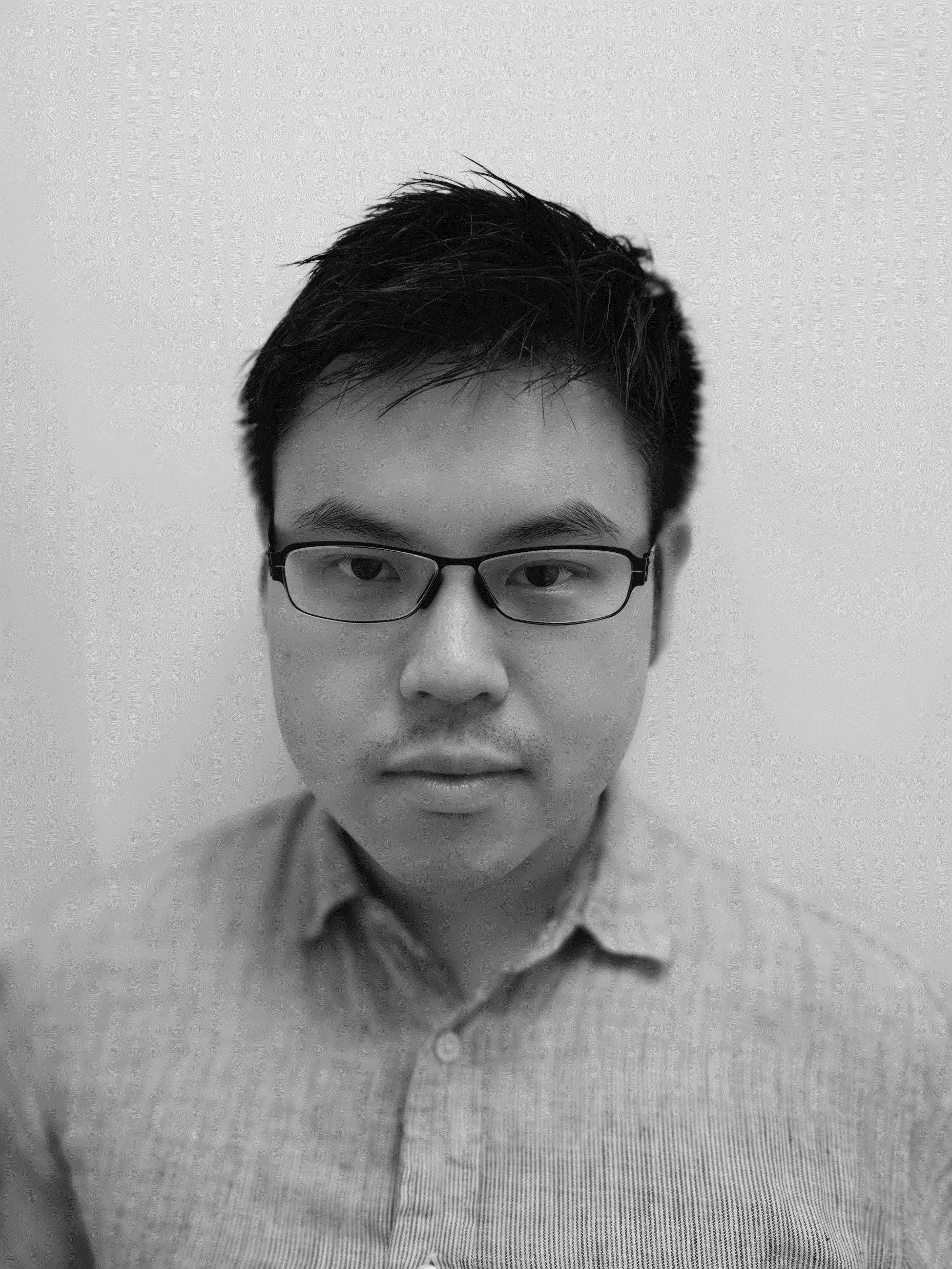 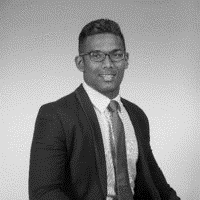 Simon AuManaging ConsultantERM Hong Kong
Pasindu SamaranayakeConsultantERM Hong Kong
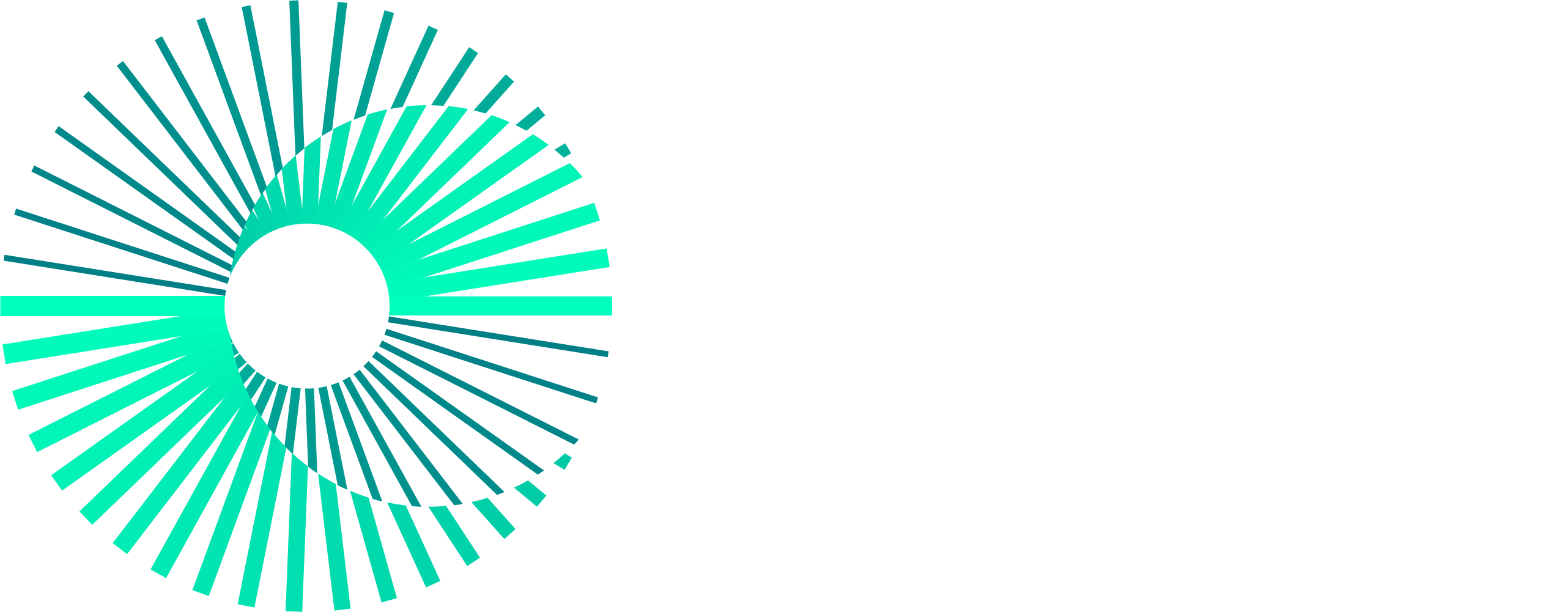 1
Typical Maintenance Strategies
Issues:
Maintenance strategy not optimal
Unnecessary Maintenance
Waste of manpower
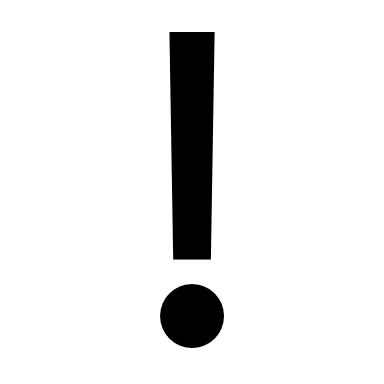 R2F
Run To Failure
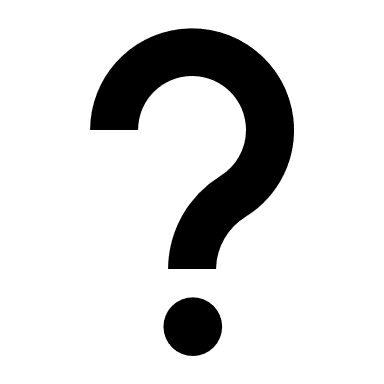 Carried out on a premeditated schedule to anticipate failures
Corrective maintenance
Simplest Maintenance technique
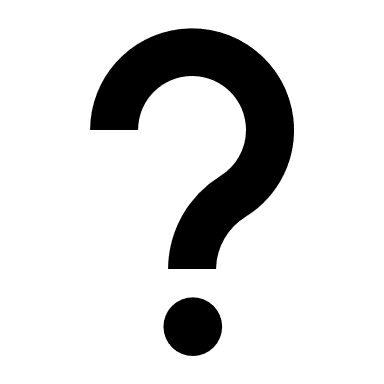 Preventive Maintenance( (PvM) (Scheduled or Time-Based Maintenance)
Issues :
High equipment downtime
High risk of secondary faults
Supply disruptions
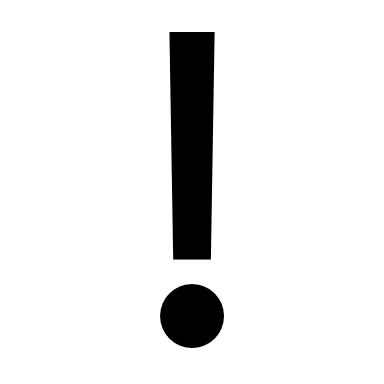 PvM
Statistical-based Maintenance for Aboveground Gas Risers in Domestic High-rise Buildings
2
2
Where are we moving towards for better maintenance?
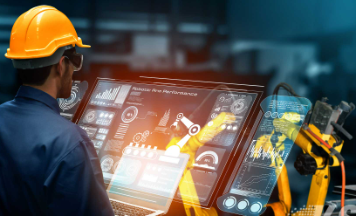 Predictive Maintenance
Application of Machine Learning Models (e.g., Neural Nets) on collected machine monitoring and sensor data to identify patterns and outliers which lead to losses. 
Usually built on a foundation of Condition Based Maintenance
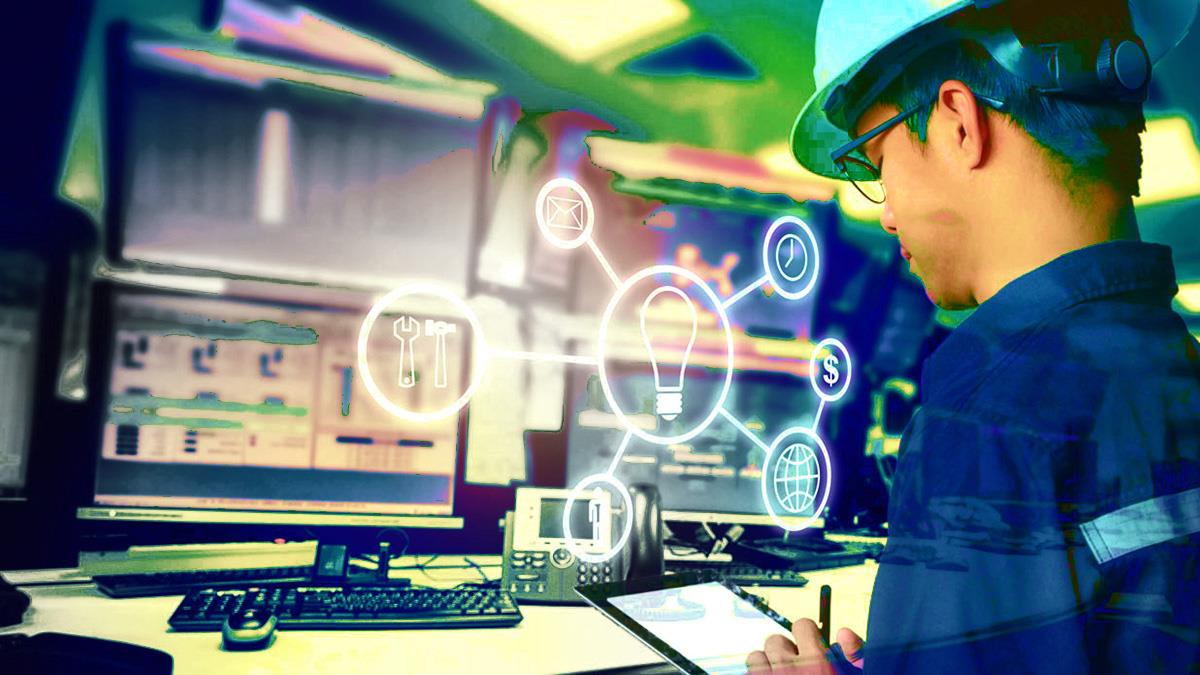 Condition Based Maintenance
Based on Continuous monitoring of 
        equipment and their process health. 
Maintenance action carried out when
        conditions of degradation of process are observed
Statistical-based Maintenance for Aboveground Gas Risers in Domestic High-rise Buildings
3
Obstacles for Implementing Predictive Maintenance
Security concerns with respect to data theft
Requirement of real time monitoring IoT sensing systems resulting in high overhead costs
While Predictive maintenance presents significant opportunity in;
Minimizing equipment failures
Reducing maintenance costs
Forecasting of incipient issues leading to disastrous failures

Significantly implementation challenges exist
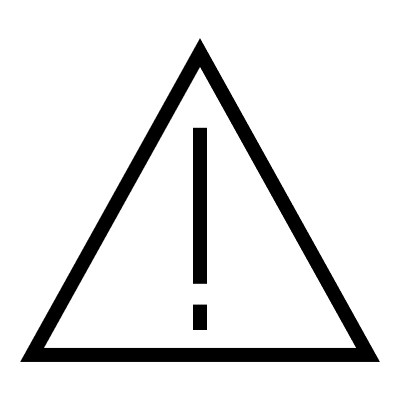 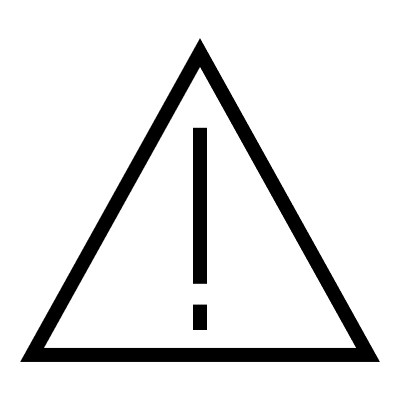 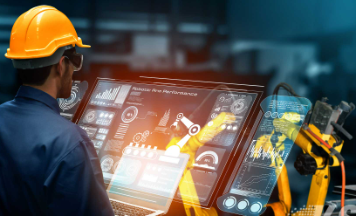 Implementation difficulties in Public Utility systems with no
online condition monitoring
High dependence on operational data and doesn’t sufficiently consider geographical data
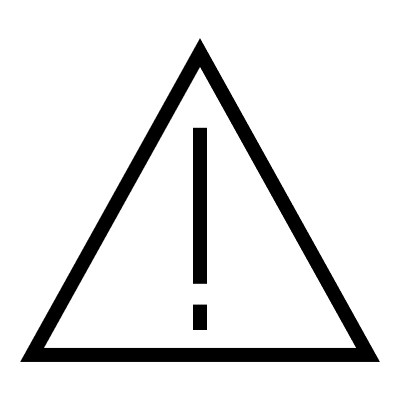 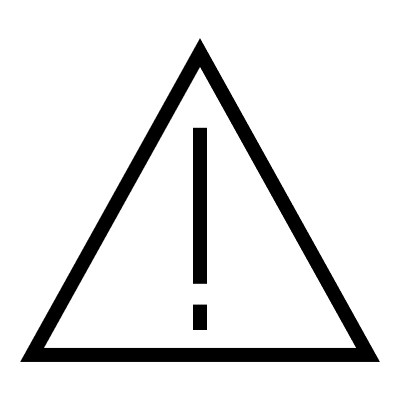 Statistical-based Maintenance for Aboveground Gas Risers in Domestic High-rise Buildings
4
A statistical approach to the problem
Instead of full-fledged Machine Learning models which implement real time IoT sensing systems, offline solutions based on historical failure present a convenient solution
“
“
Advantage of using Survival Analysis
Drawbacks of
Survival Analysis
Easily implemented using conventional software packages
Provides failure probability curves to assess when to carry out maintenance
Requires large amounts of historical data to have a reasonably accurate model
NOT robust to adapt to scenarios which are not in the modelling dataset
Uses Survival Analysis to incorporate the time to failure of equipment into the predictive model
”
”
Statistical-based Maintenance for Aboveground Gas Risers in Domestic High-rise Buildings
5
An Ideal Solution
Statistical Approach using Survival Analysis
Easily accessible static data as input for user
Accounts for Operational and Environmental/
Geographical factors
Combining the Best of Both Worlds
Robust, Accessible and Affordable Predictive Maintenance solution
Easily implemented in production
Accounts for time varying factors in equipment life
Robust Machine Learning models
Accessible with minimal overhead costs
Statistical-based Maintenance for Aboveground Gas Risers in Domestic High-rise Buildings
6
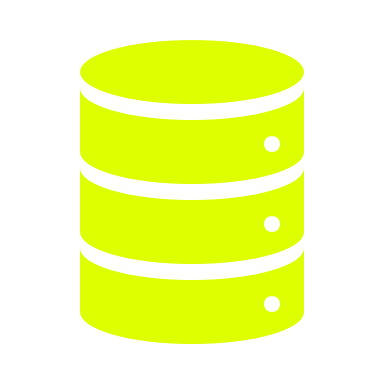 Users can easily prepare input dataset using MS Excel
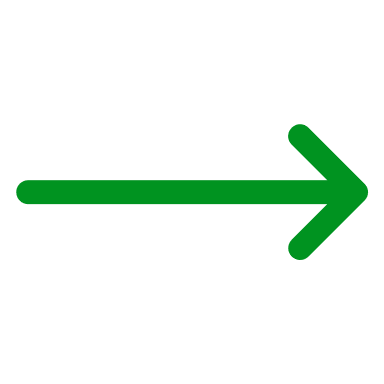 Our
Solution
Output: User Interface embedded with a trained machine learning model to be used locally by operators
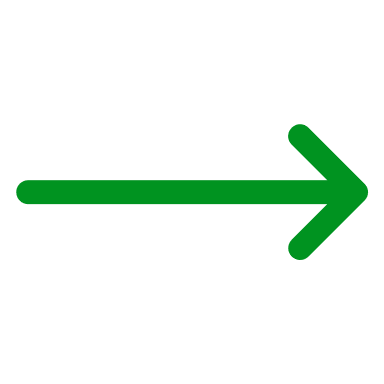 Historical equipment failure data
Convenient deployment in local notebooks
Maintenance Records of equipment
Trained Machine Learning model
Input :
A multilayered dataset
Statistical Approach using Survival Analysis
Robustness of Machine Learning models
Typical data of equipment (e.g., Temperature, Pressure, Diameter of piping etc.)
Training Machine Learning Models using features identified from EDA
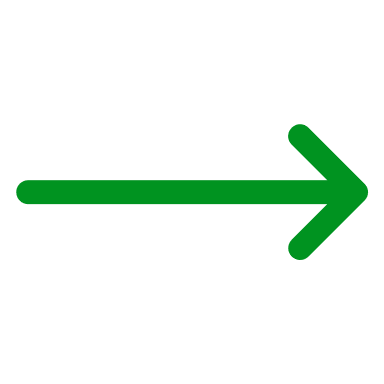 Random Survival Forests
Special features of equipment (e.g., Material handled, Contains corrosion protection? )
Operational Data
Weather Records (e.g., Relative Humidity etc.)
Environmental, climatological and geographical Data
Features affecting failure rate
Statistical Techniques (e.g., ANOVA Tests, Chi2 Correlation Tests)
Distance from Coastline
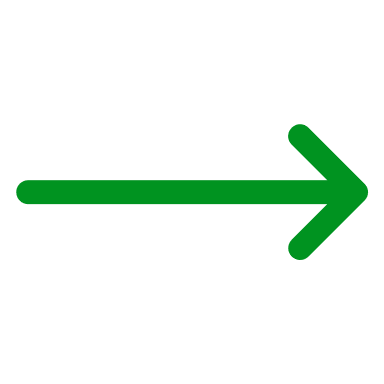 Exploratory Data Analysis (EDA) : 
Extract and Identify Features causing higher failure rates in equipment
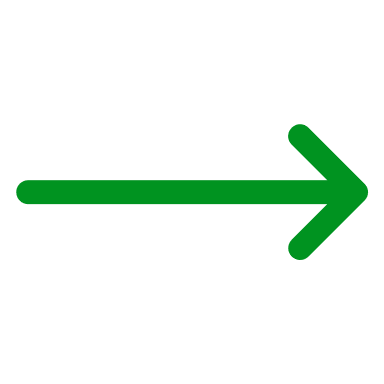 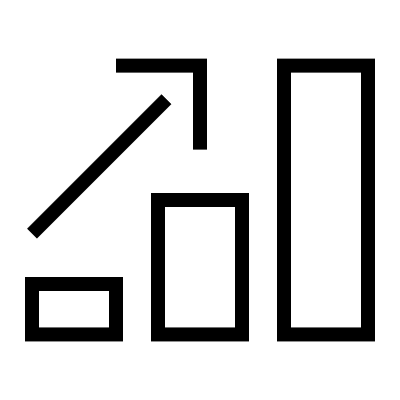 Machine Learning Algorithms (e.g., DBSCAN, Time Series Clustering)
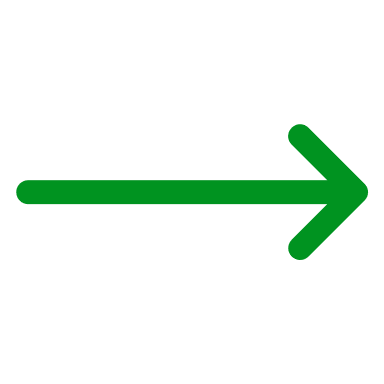 Pollutant Levels
Using Public Domains to obtain geographical features (e.g., Satellite Imagery)
7
Statistical-based Maintenance for Aboveground Gas Risers in Domestic High-rise Buildings
Technicalities :  Survival Analysis
A branch of statistics which allows to predict the occurrence of an event along with its probability using historical event data
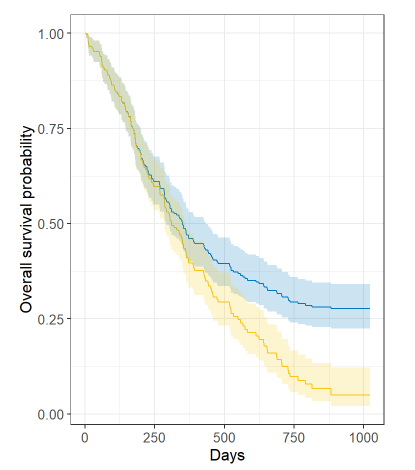 Operators typically have historical records of when an asset failed (i.e., date or time of failure)

With survival analysis we can fit such data to survival models

Survival models can be;
Non-Parametric (e.g., Kaplan Meier Estimator, Nelson Aalen Estimator)
Semi-Parametric (e.g., Cox Proportional Hazards Model)
Parametric (e.g., Weibull Models)

A key advantage of survival analysis is the use of both failed and “censored”(i.e., assets which have not failed) asset in the analysis.

Survival Curves can be plotted for different groups of different characteristics for their failure data
A typical Survival curve resulting from survival analysis
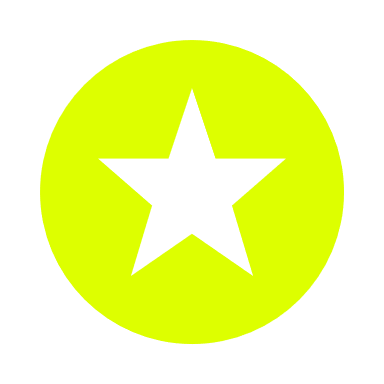 Allows operators to understand when to carry out maintenance of asset
Allows the prioritization of different groups of asset for maintenance
Statistical-based Maintenance for Aboveground Gas Risers in Domestic High-rise Buildings
8
Technicalities:
Random Survival Forests
An extension of the well-known machine learning model known as Random Forest to incorporate Survival Analysis
Split using Information Gain
Uses an Ensemble of multiple Decision Trees
Robust model that generalizes well and captures complex interactions of data
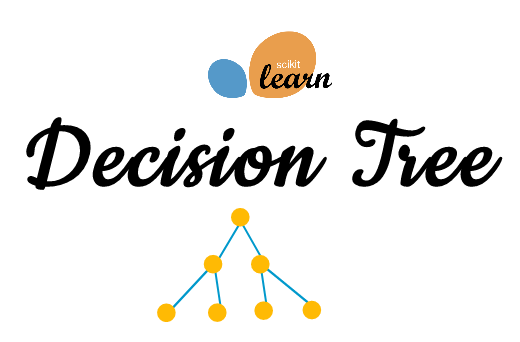 Random Forests
Randomly selects subsets of the dataset to be applied for each Decision Tree
Traditional Random Forests split nodes using Information Gain criteria
Use Log Rank Split Tests to split nodes of the tree instead of Information Gain
Split using Log Rank Split Test
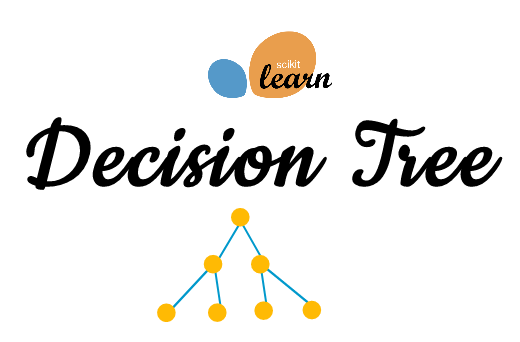 Iteratively uses log rank split test on features at every node
Fits a Kaplan Meier Estimator and Nelson Aalen Estimator to the data at each leaf node
Random Survival Forests
Fits Survival Models on the data at each leaf node
Survival Probability modelled using Kaplan Meier Estimator.
Cumulative Hazard (Risk Score) modelled using Nelson Aalen Estimator
Assets with similar survival distributions will be grouped in leaf nodes of tree
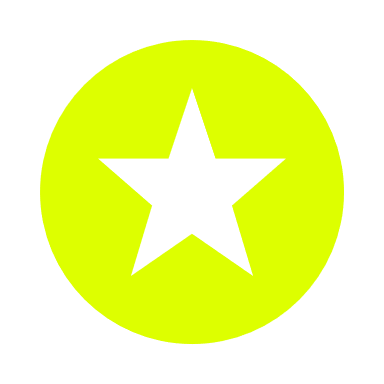 Provides a Risk Score and Survival Probability for each asset
9
Statistical-based Maintenance for Aboveground Gas Risers in Domestic High-rise Buildings
Users can understand influential factors that could not be accounted for previously, in typical operational settings
Asset
Allows users to strategize and prioritize maintenance of assets
Providing an overall picture of how different factors affects Asset performance instead of using only operational data and experience
People
Procedures
Value addition to operators using our solution
Environment/Climate
Lower overhead and deployment costs than a fully fledged Predictive Maintenance system. Attractive for users with budgetary constraints.
Convenient deployment in operators' local notebooks and familiar data input formats (MS Excel)
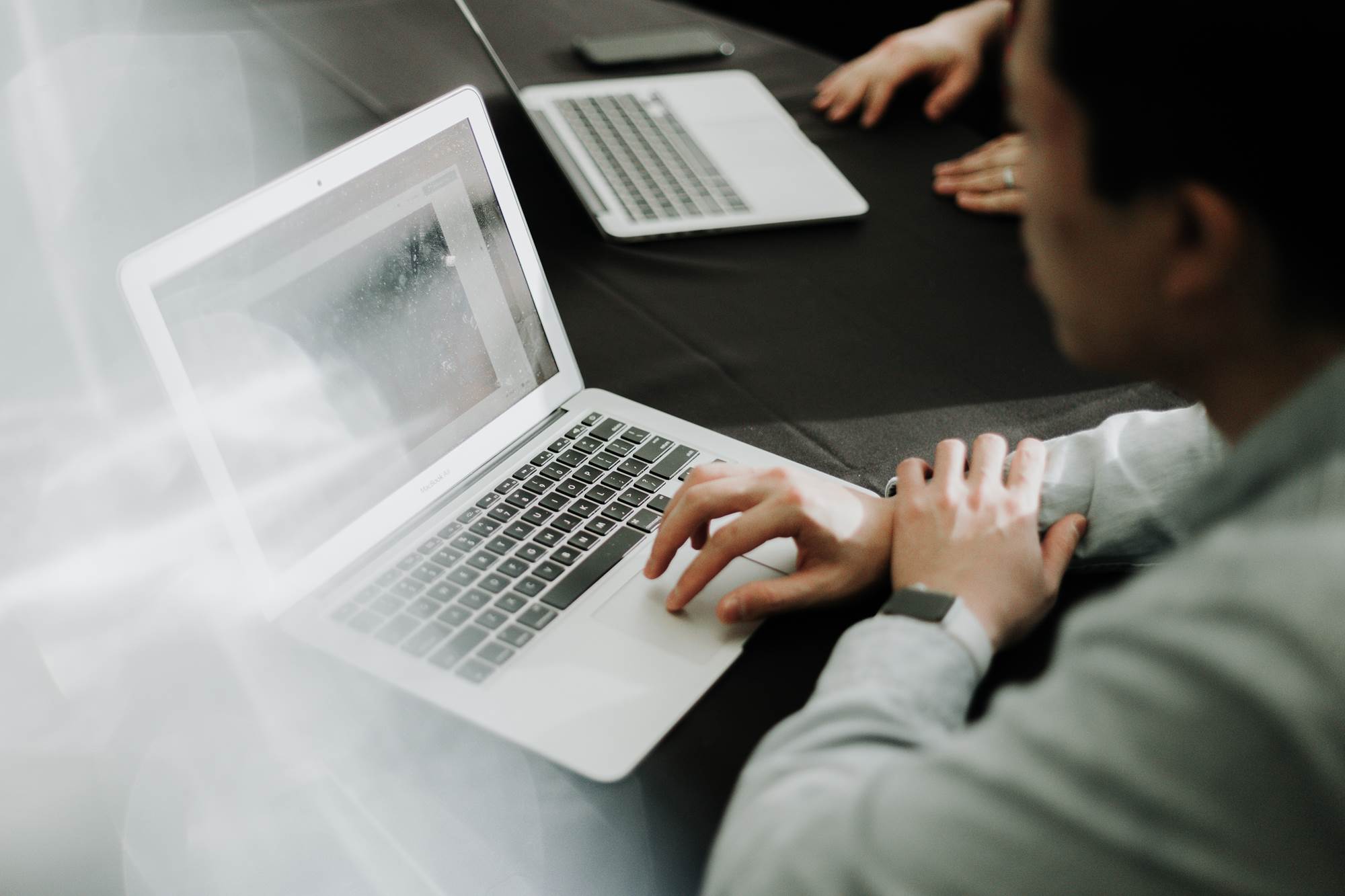 Impact due to aging of assets are inherently identified in the model.
A Scalable solution that is adaptable to any users' data availability
Statistical-based Maintenance for Aboveground Gas Risers in Domestic High-rise Buildings
10
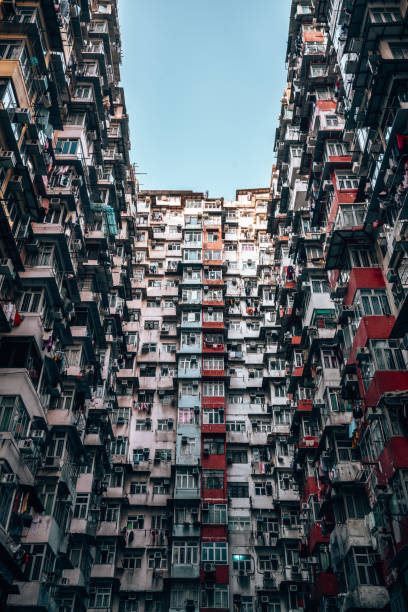 A Case study on Gas Risers of High-Rise Buildings
Statistical-based Maintenance for Aboveground Gas Risers in Domestic High-rise Buildings
11
Dataset Description
Provided by governmental body
16,421 High Rise Buildings
Data was collected from 2016 to 2022
3,193 Buildings with one or more  gas riser failures
Failure date of each incident was available in the dataset
13,228 are censored data points (without gas-riser failures)
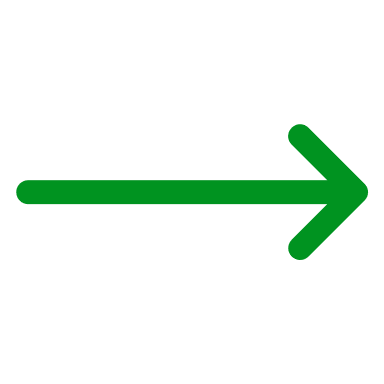 19,668 Data Instances
Total Dataset
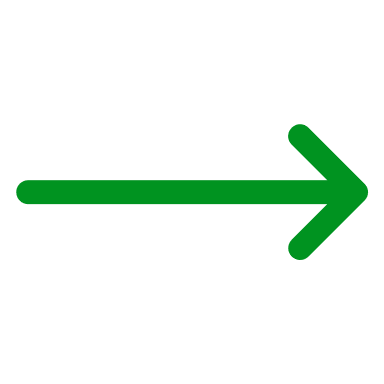 6,440 gas-riser failures across 3,193 buildings
Statistical-based Maintenance for Aboveground Gas Risers in Domestic High-rise Buildings
12
Geographical and Climatological Factors
External factors which could affect the performance of gas risers were extracted using public domains
Techniques used for collection of External Factors
Relative Humidity and Pollutant Levels
Latitude and Longitude
Distance to Coast
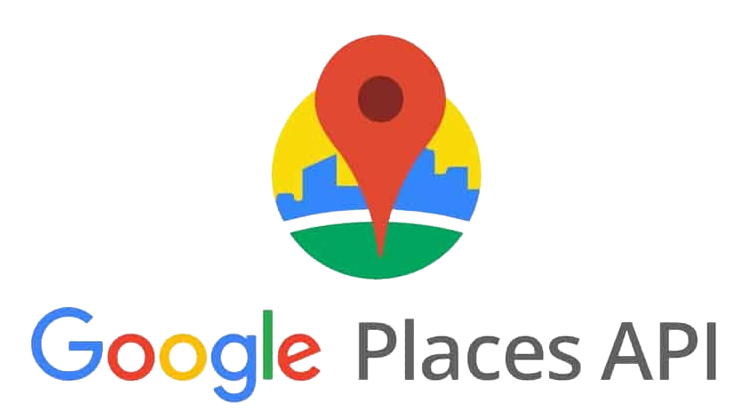 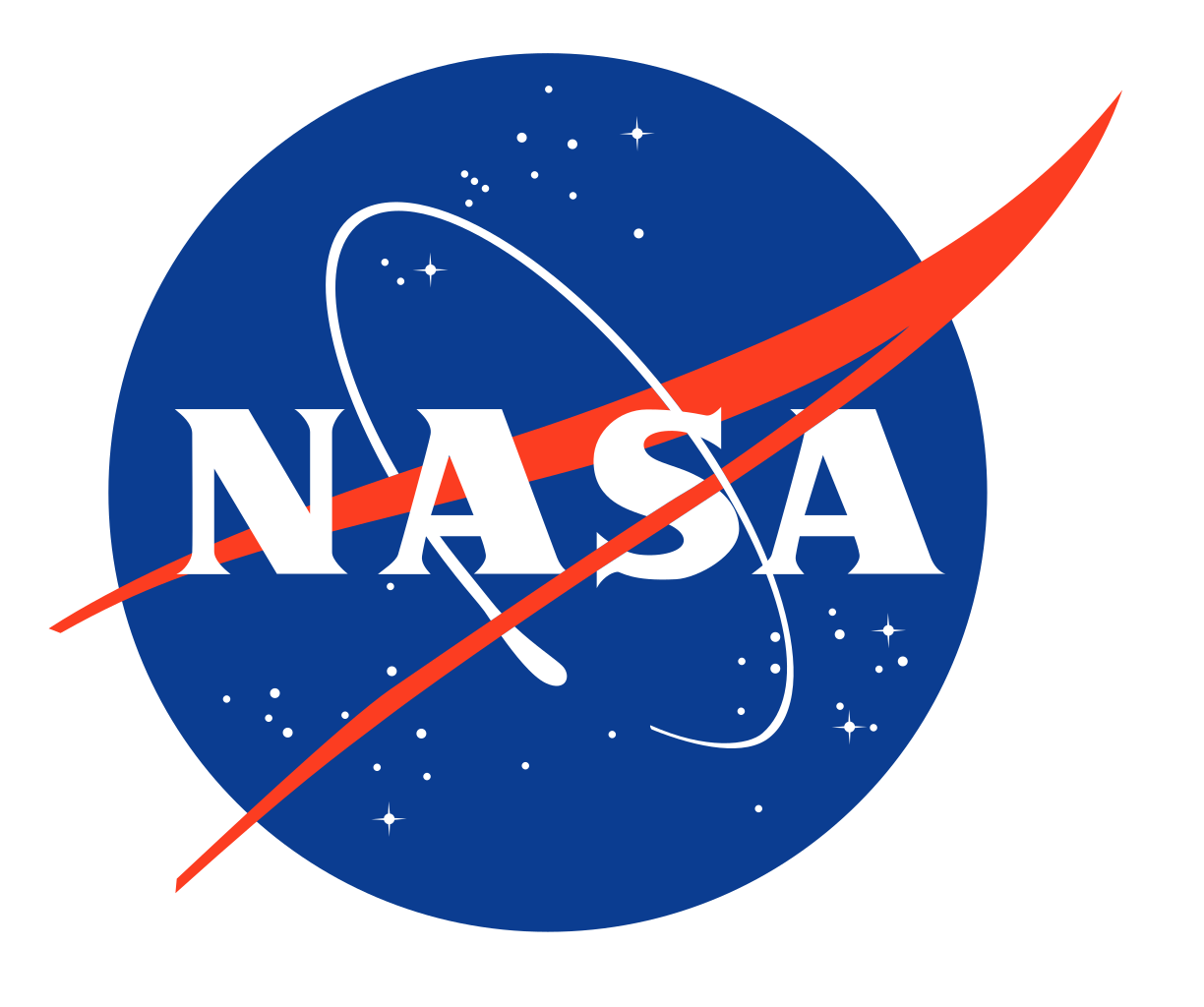 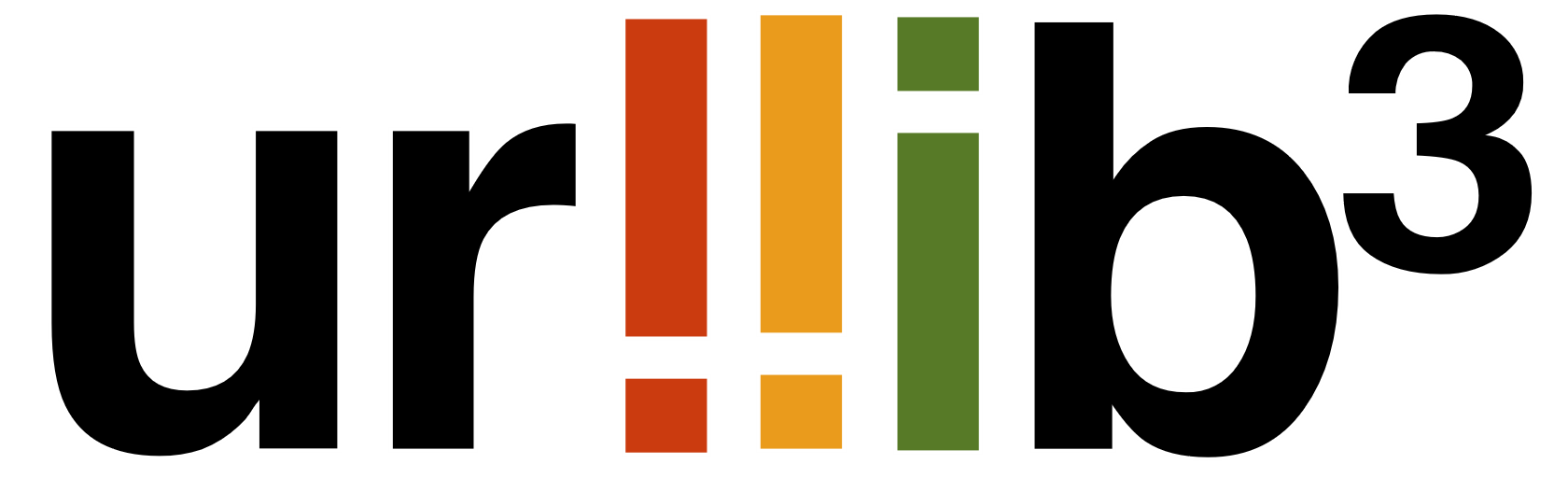 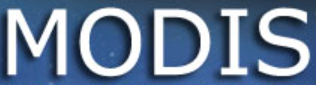 Government Weather Observatory and Environmental Protection Departments API
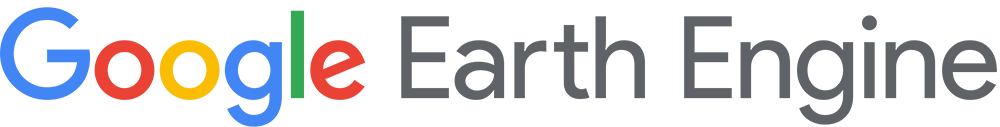 Satellite Imagery for Water Bodies
Make API Requests to Google Places API
Use Time Series Clustering Algorithms
Apply algorithms to isolate coastline based on pixel intensity
Latitude and Longitude of each Building Address
Assign each building to relevant clusters
Find minimum distance to coast for each gas building
Statistical-based Maintenance for Aboveground Gas Risers in Domestic High-rise Buildings
13
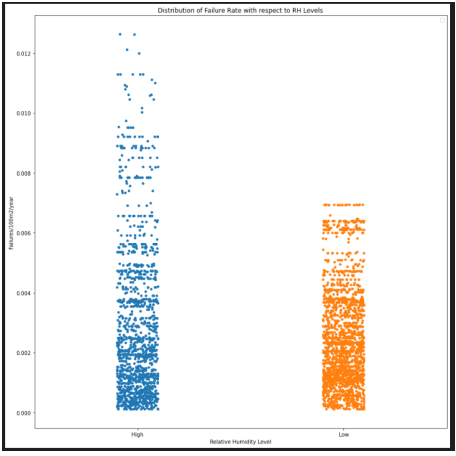 Insights and patterns seen in data
High Relative Humidity causing higher failure rates
Effect of Relative Humidity Levels on pipe failure rate
An extensive Extrapolatory Data Analysis (EDA) was carried out on all available features

Features which show significant impact on the performance of gas risers include but not limited to;
Latitude and Longitude of Gas Risers
Relative Humidity Levels
Distance from Coastline
Piping Condition
Pipe Diameter
Building Category (Public or Private Housing)

Due to sensitivity of data of some factors, detailed EDA results are not presented
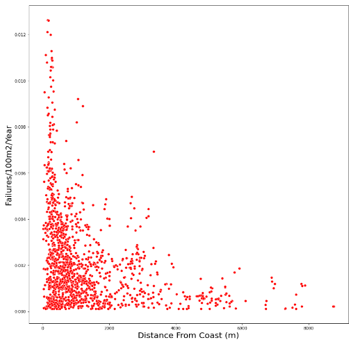 Higher Failure rates seen when closer to the coast
Effect of distance to coastline against failure rate
Through this analysis we help Operators to understand influential factors that could not be accounted for previously, in typical operational settings.
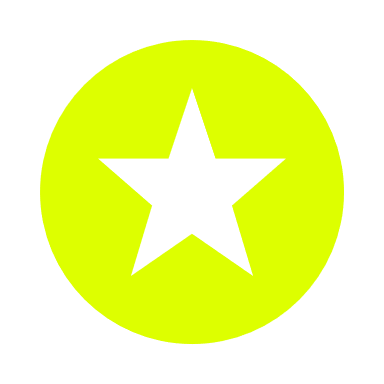 Statistical-based Maintenance for Aboveground Gas Risers in Domestic High-rise Buildings
14
Training the Random Survival Forest (RSF) model
We use Machine Learning models with Survival Analysis to leverage on the insight and correlations observed between features in the EDA phase.

The metric used for assessing the performance of the model is the Concordance Index
Parameters used for tuning include;
Number of Estimators in RSF
Depth of each tree in the RSF
Minimum number of samples for splitting a node
Cross Validation and Hyperparameter tuning
Testing Dataset
20%
Entire Dataset of gas risers
Risk Scores provided for each Gas Riser
Trained RSF model
Training Dataset
80%
81.2% Validation Accuracy on test set
Tuned model is trained on the entire training dataset
Hyperparameter tuning with 5-Fold Cross validation
to get the best parameters  for the model
Statistical-based Maintenance for Aboveground Gas Risers in Domestic High-rise Buildings
Results of the Model
Results for four unique Buildings after application on the Random Survival Forest model
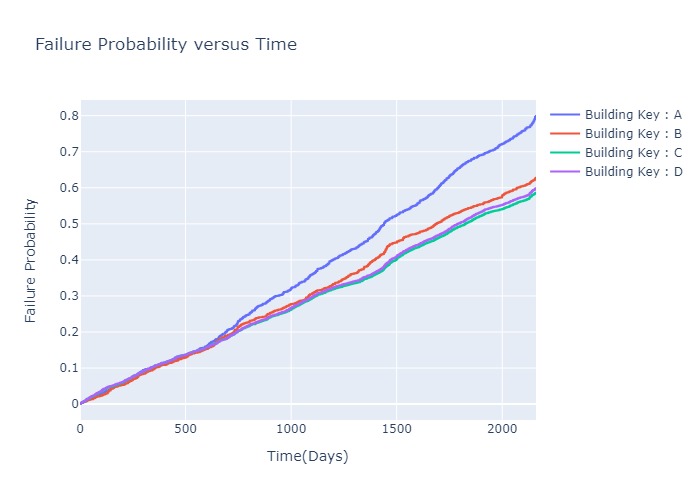 Prioritize Building A for maintenance after ~700 days
Trained RSF model
Failure probability curves for the 4 buildings over time

Using the Curves, gas suppliers can select which building needs priority maintenance combined with the features identified to be impactful towards failures in the EDA
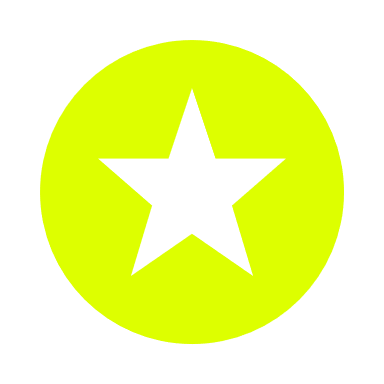 Risk Scores for each building
Statistical-based Maintenance for Aboveground Gas Risers in Domestic High-rise Buildings
Results of the Model
Failure Probability graphs for Buildings grouped on;
Relative Humidity Levels
Riser Condition
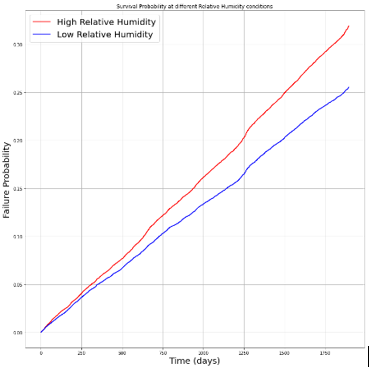 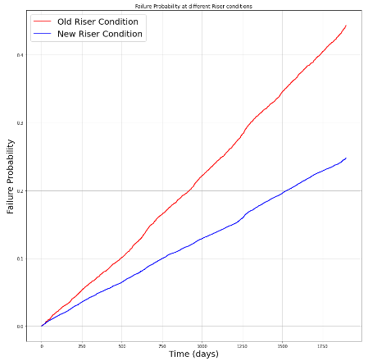 Model successfully learns that high relative humidity levels cause increased failure probabilities
Model successfully learns that having old risers cause increased failure probabilities
Statistical-based Maintenance for Aboveground Gas Risers in Domestic High-rise Buildings
Validation of the Model
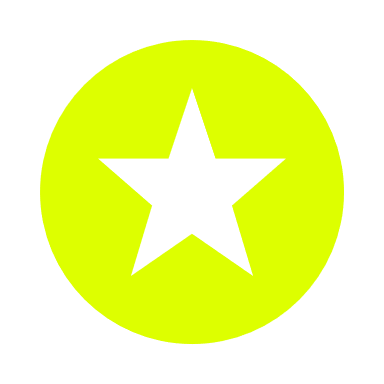 The model was validated against on field maintenance data from the gas suppliers
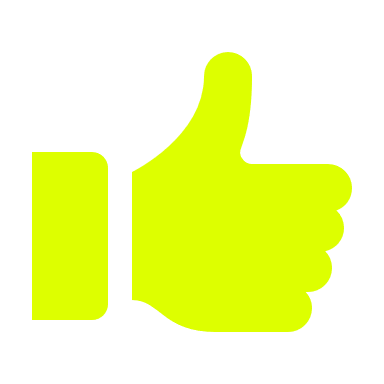 An Accuracy of 80% when validated with on field experience
126 High Priority Buildings identified by on field experience
101 buildings out of the 126 identified as High Priority by Our Model
Statistical-based Maintenance for Aboveground Gas Risers in Domestic High-rise Buildings
Conclusion
An overall picture of how your equipment depends on Asset, People  Procedures and Environment!
Ability for operators to optimize their maintenance strategies without the cost of deploying a full-fledged Predictive Maintenance System
A robust and easily accessible machine learning model incorporating statistical approaches.
A deployed and working case study of our solution was also presented showing its flexibility of application
A way for users to understand how factors which previously weren’t accounted for, influence asset performance
Statistical-based Maintenance for Aboveground Gas Risers in Domestic High-rise Buildings
19